МБДОУ « Детский сад №11 г.Выборга»
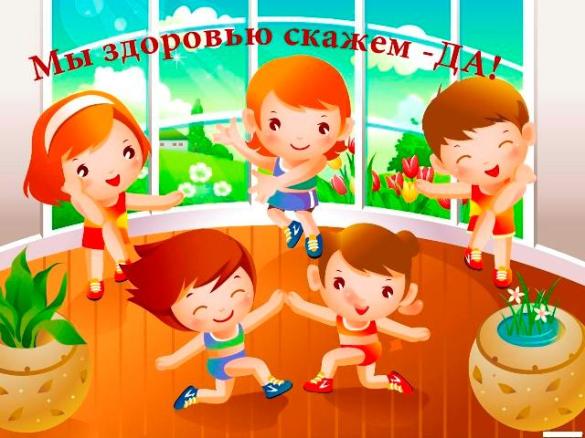 Тема: «Неделя здоровья» младшая группа №-5«Радуга»  1 по 7 апреля 2013 года
2 этап
Образовательнаяработа с детьми по проекту:
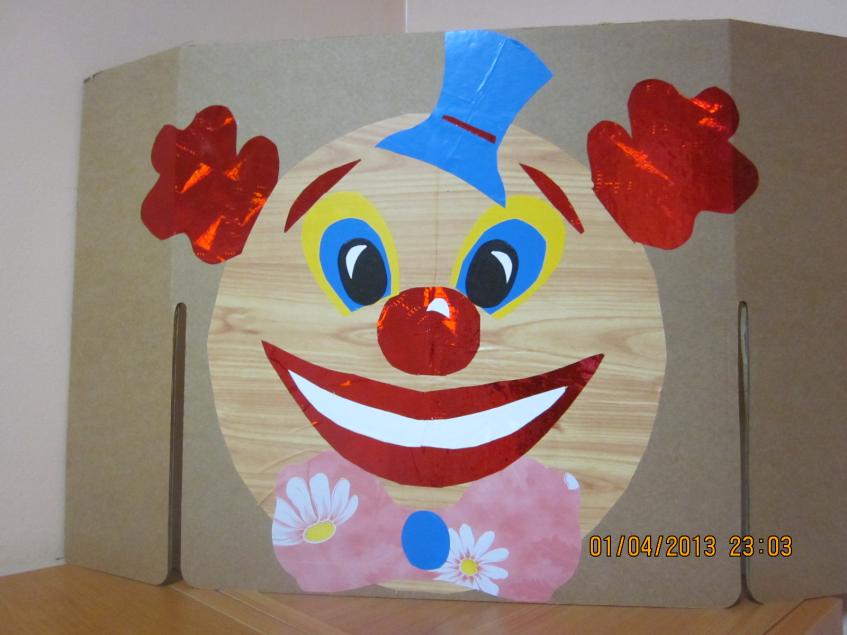 Коллектив. апплик.
«Клоун»
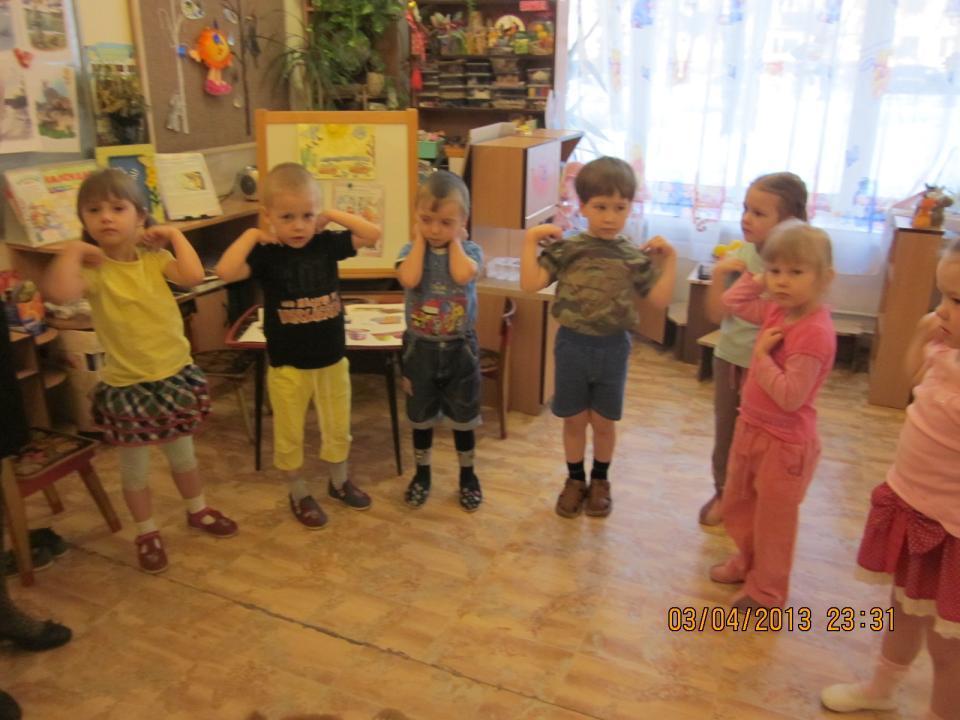 Утренняя
гимнастика
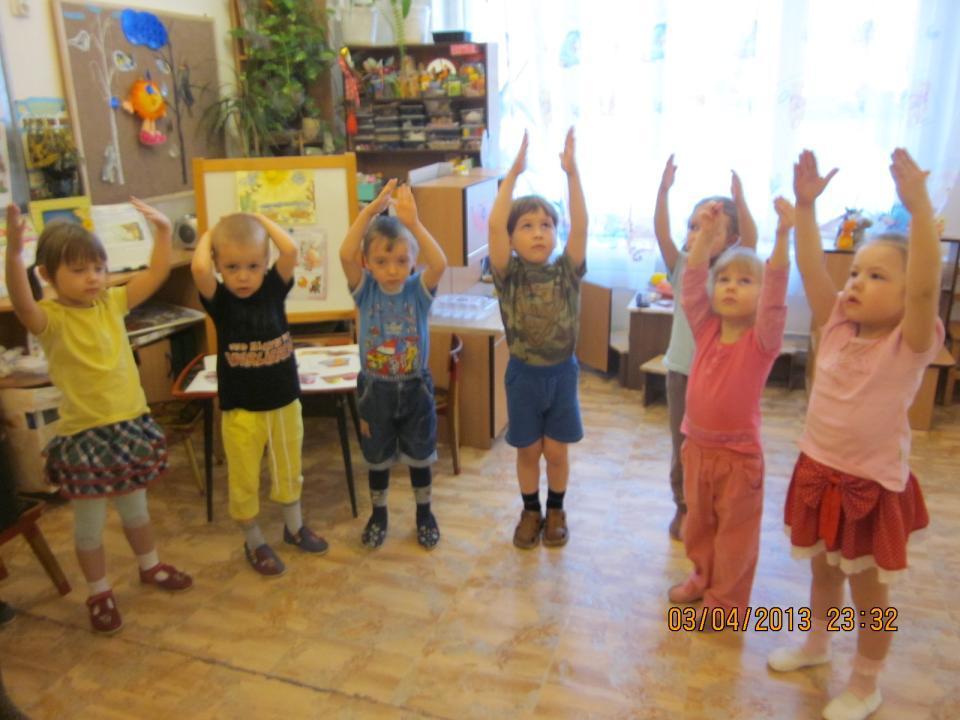 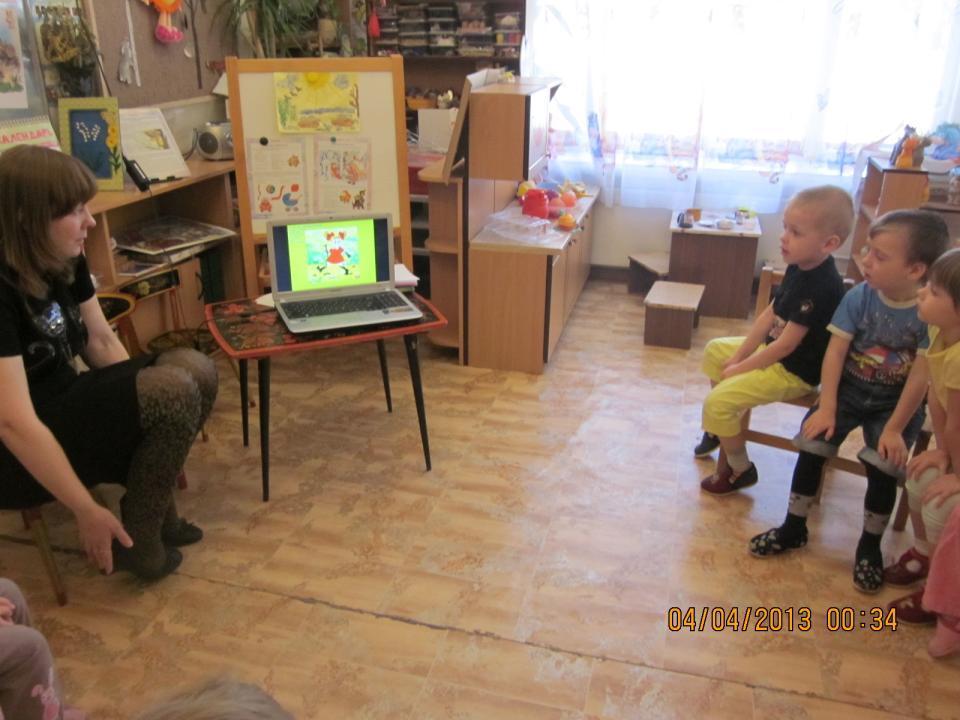 Просмотр  мультимедио 
     по произв.  
       К. Чуковского «Девочка чумазая»
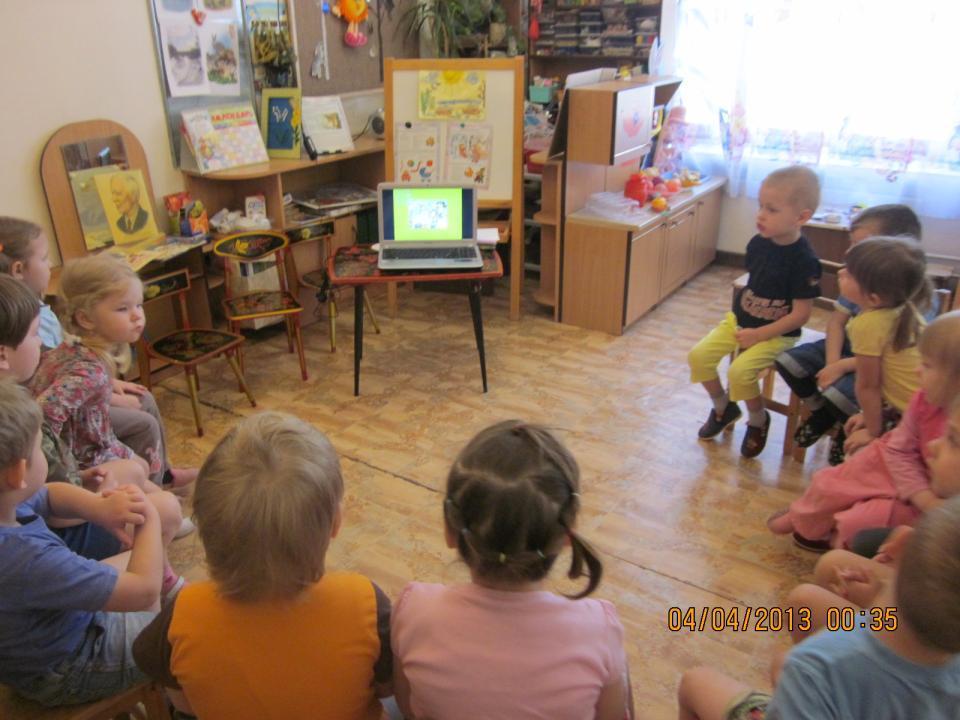 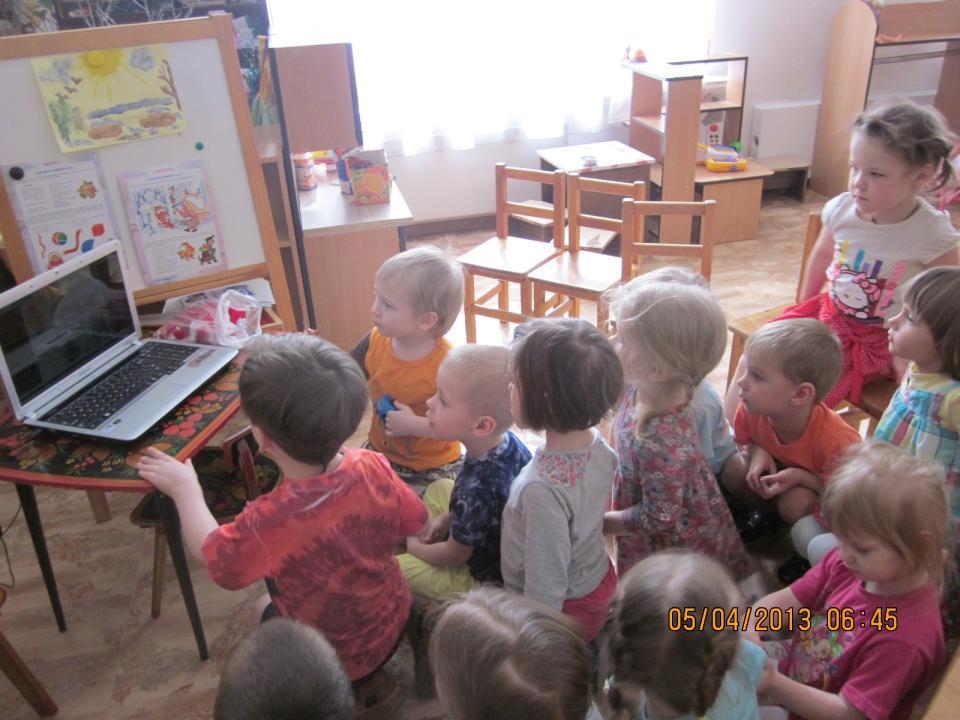 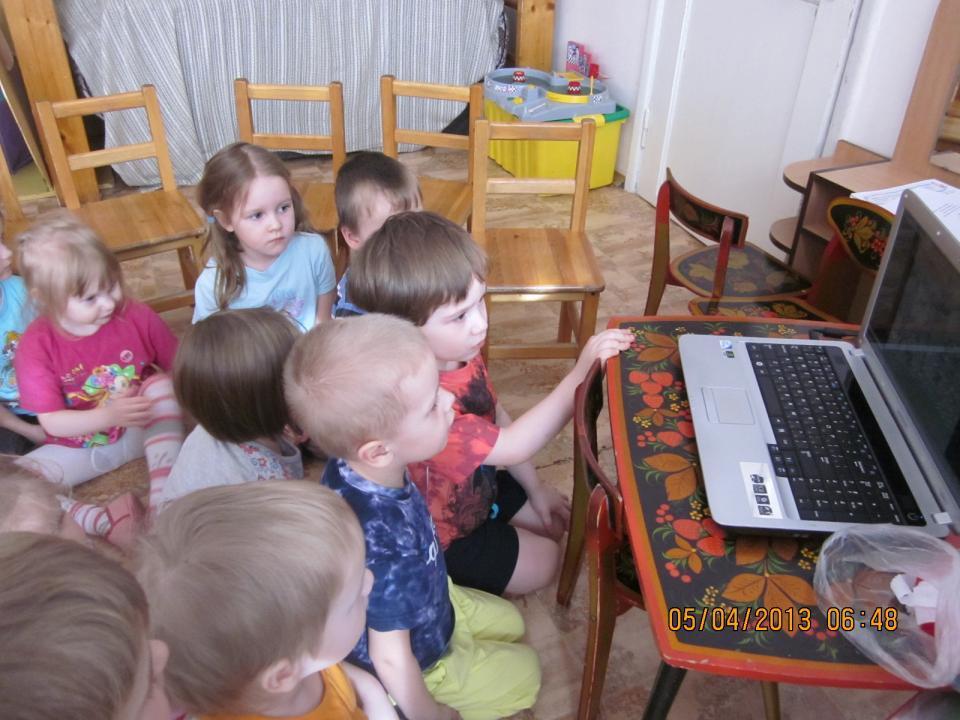 Заучивание стих.
«Из чего же сделаны мальчики …!
(элем. руч. труда)
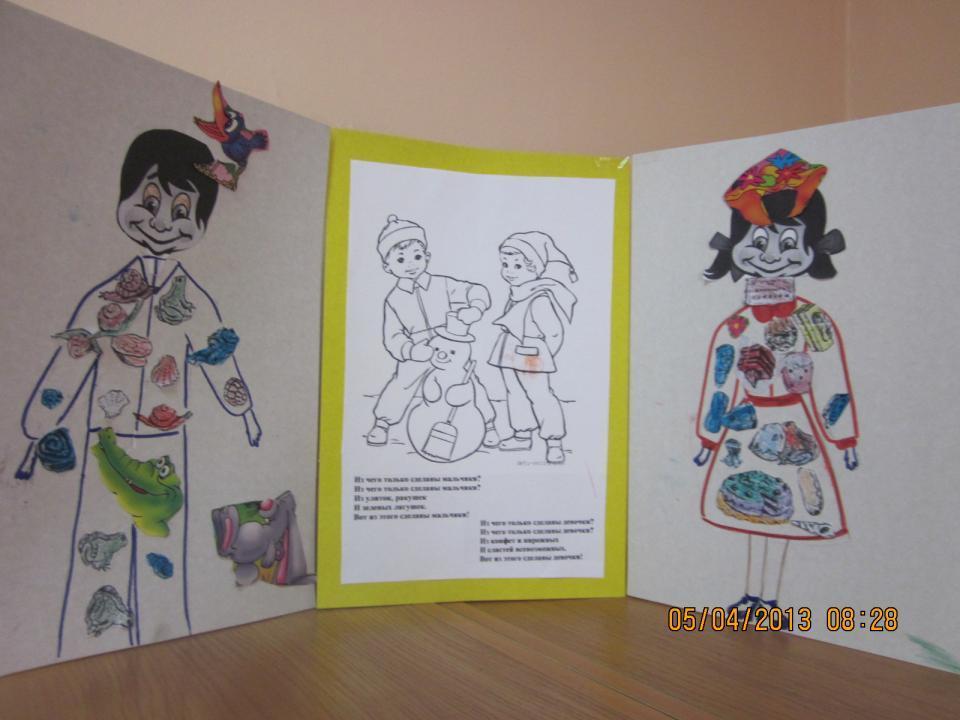 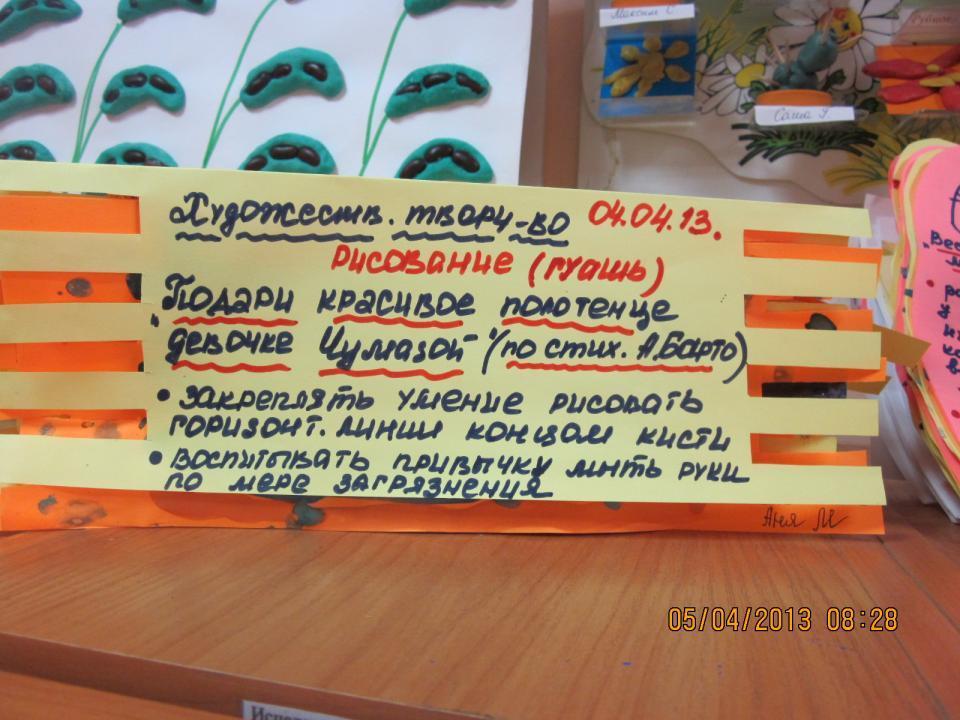 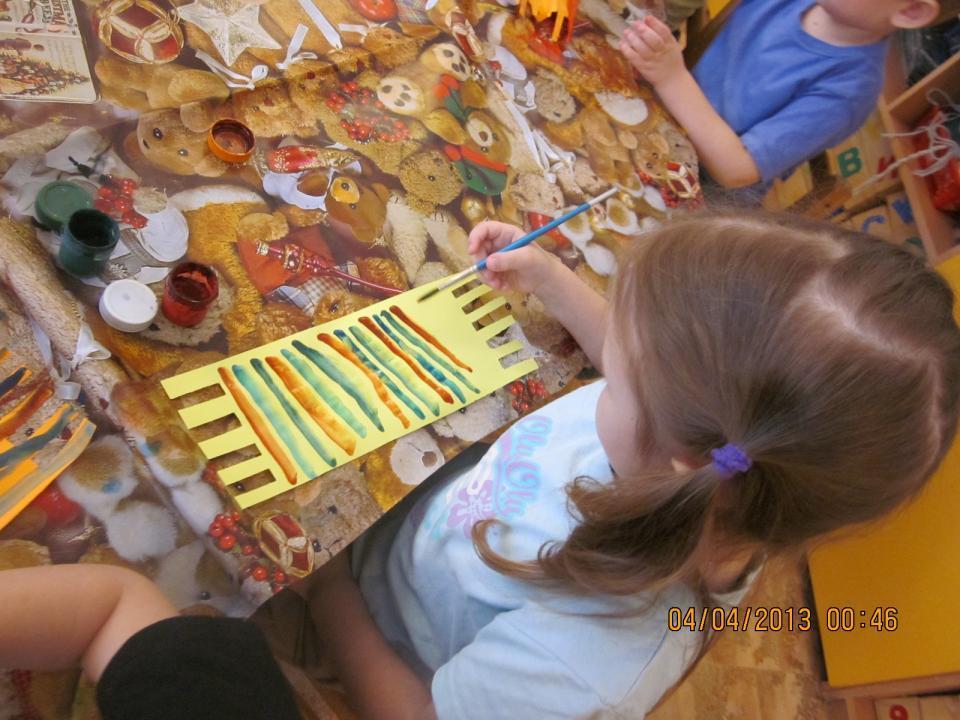 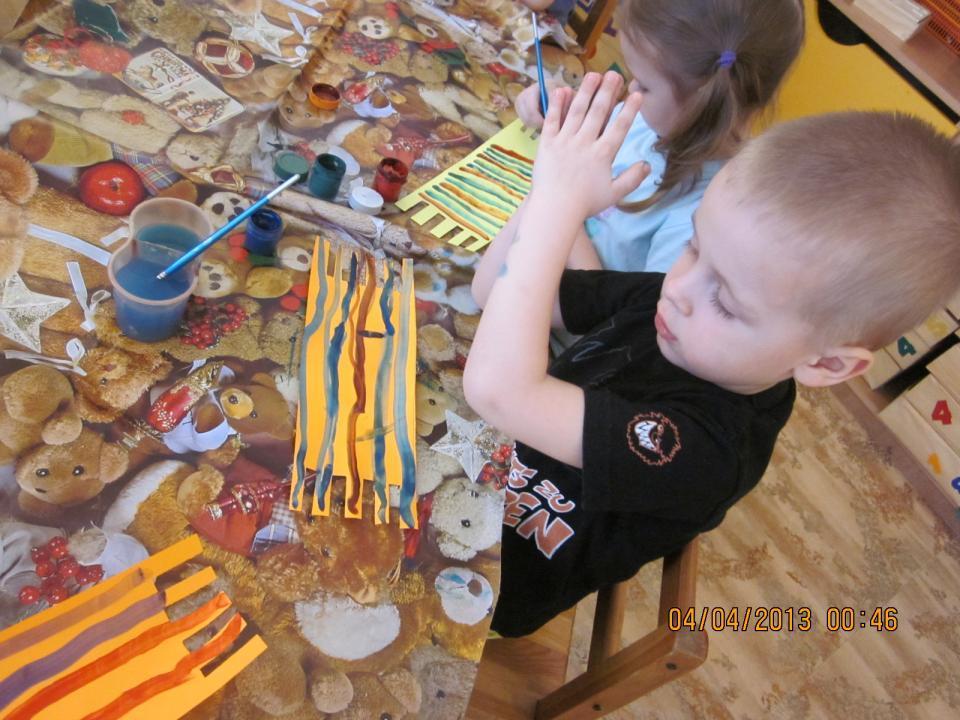 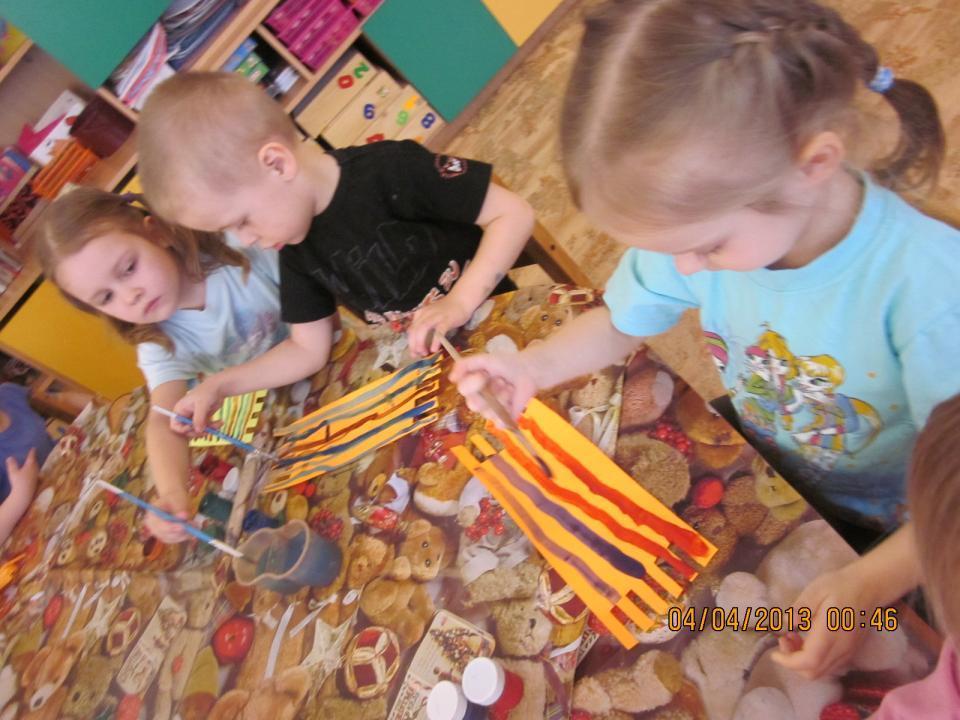 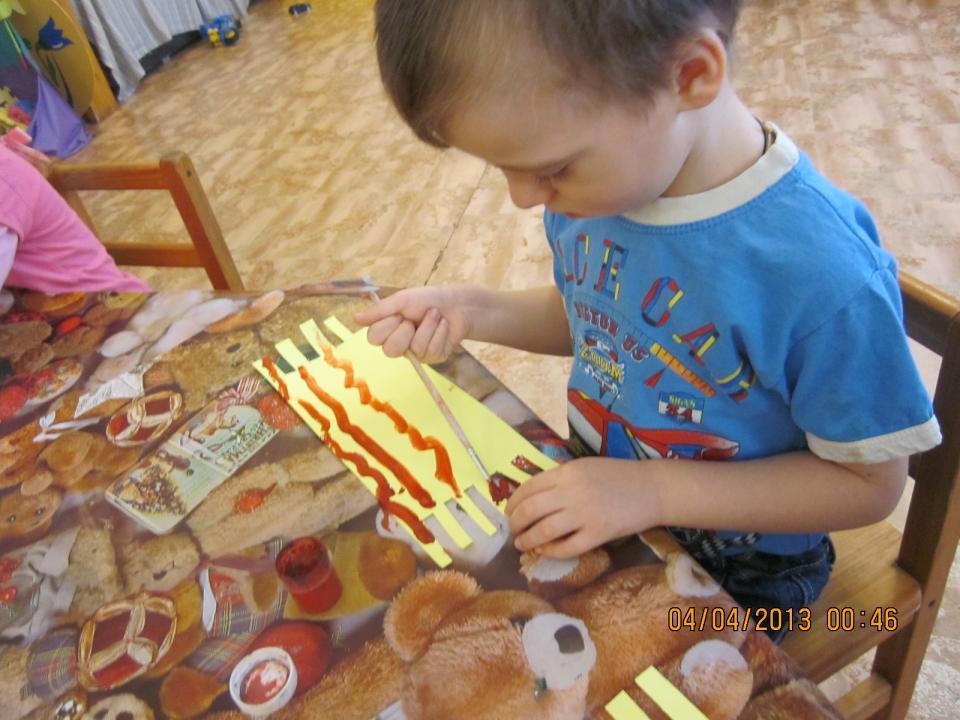 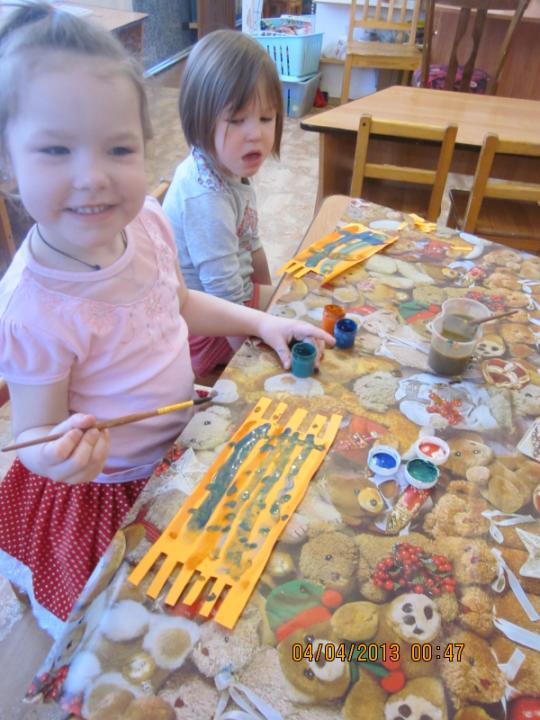 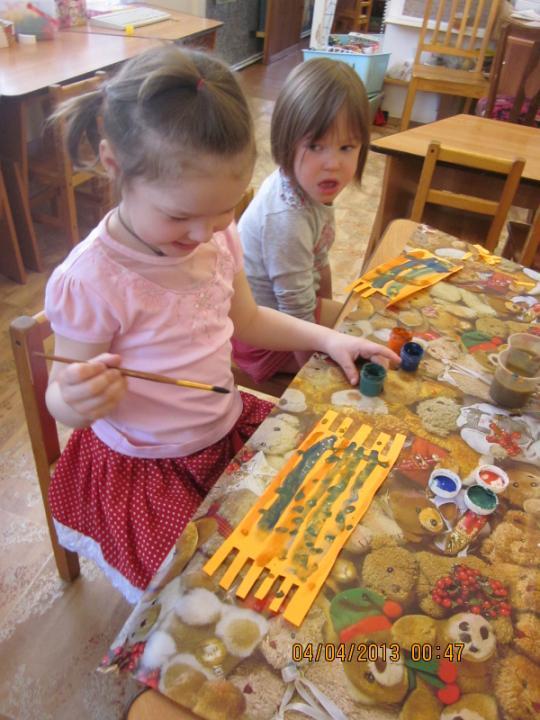 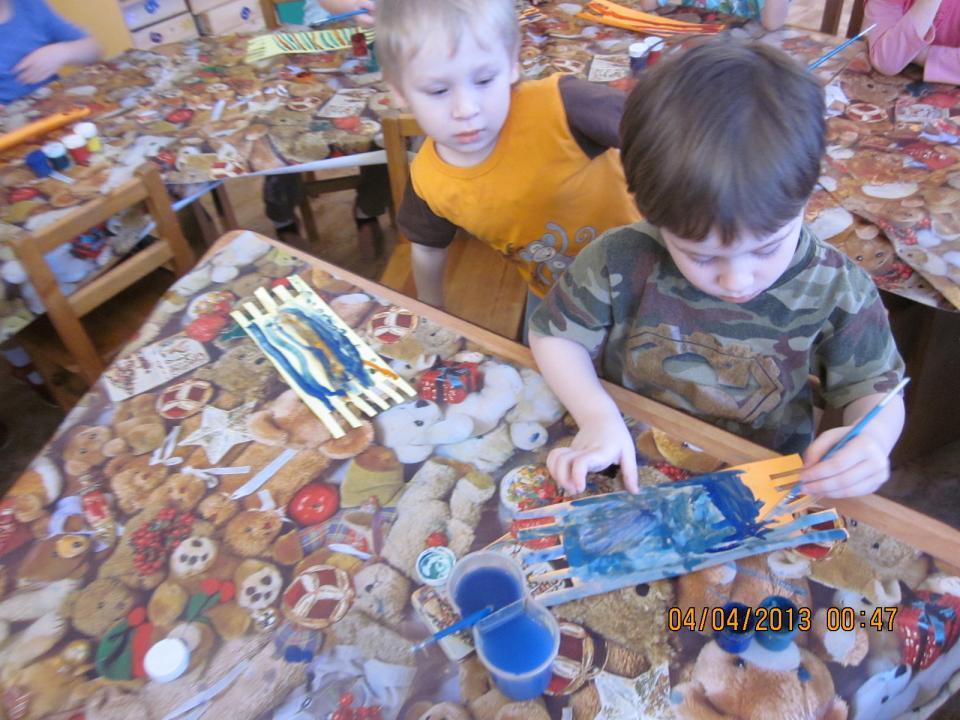 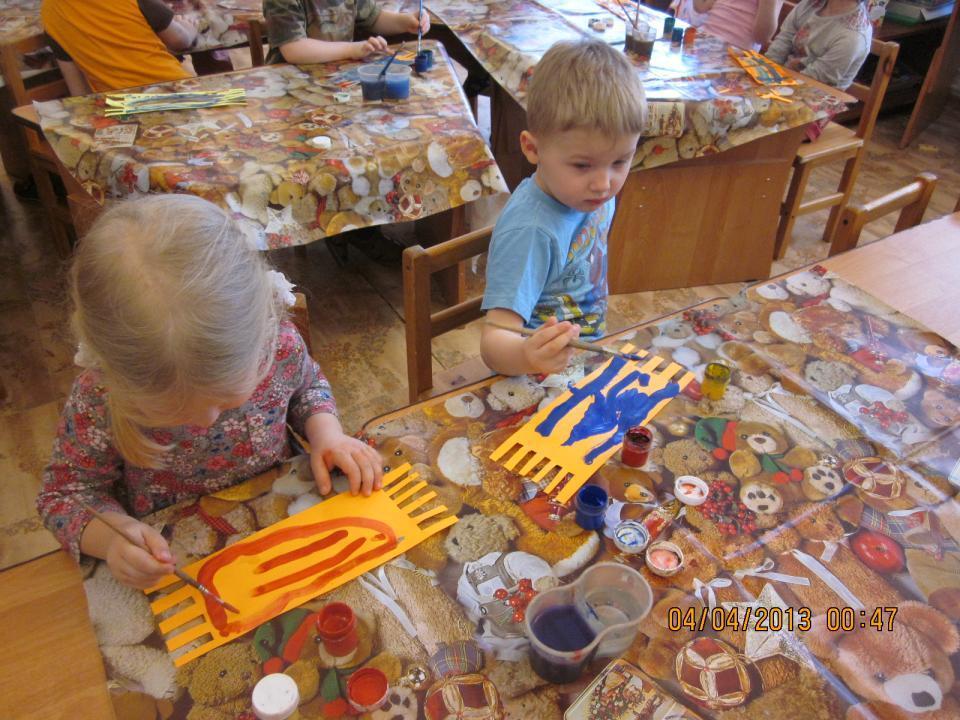 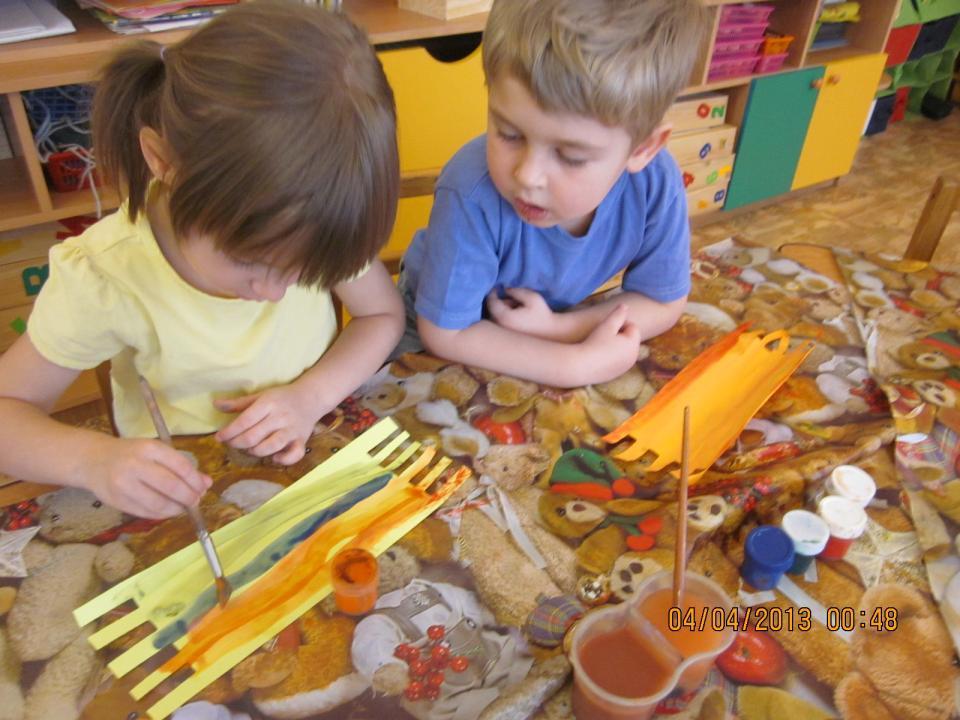 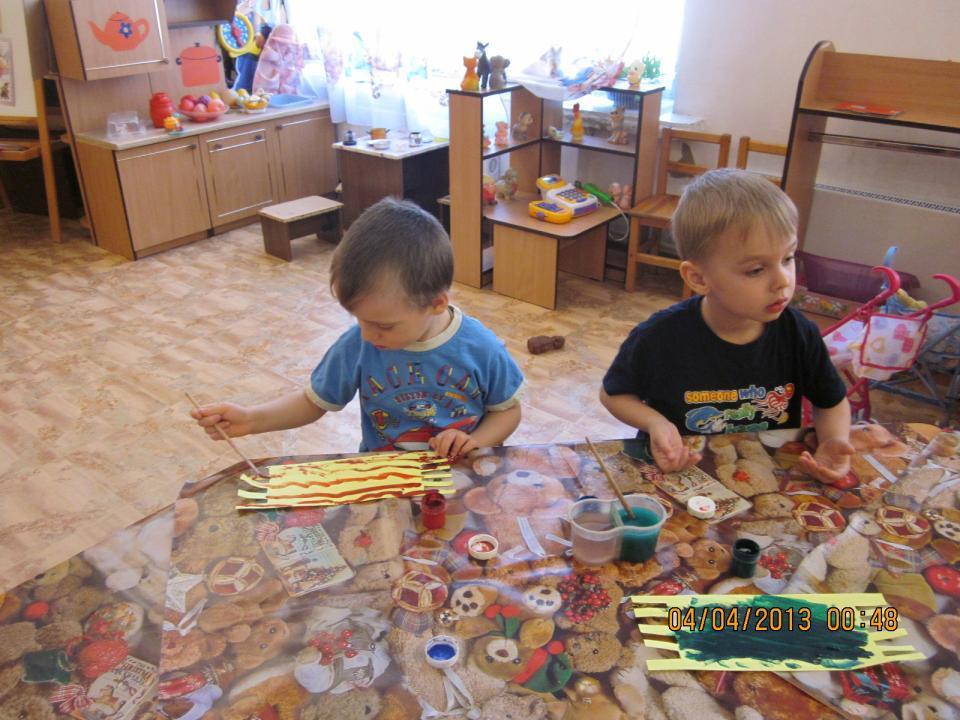 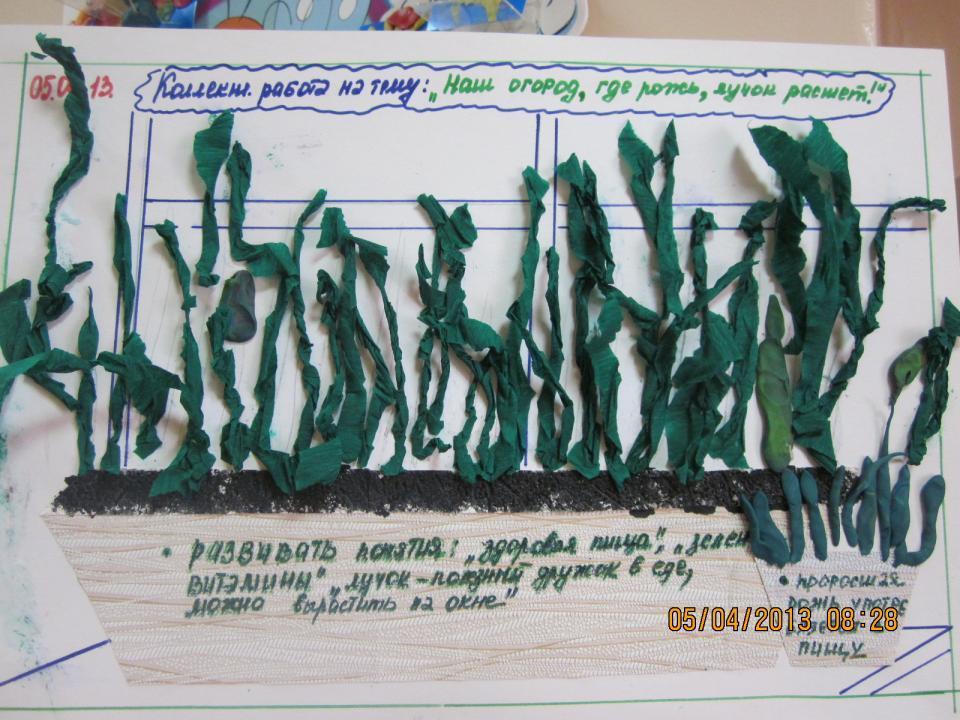 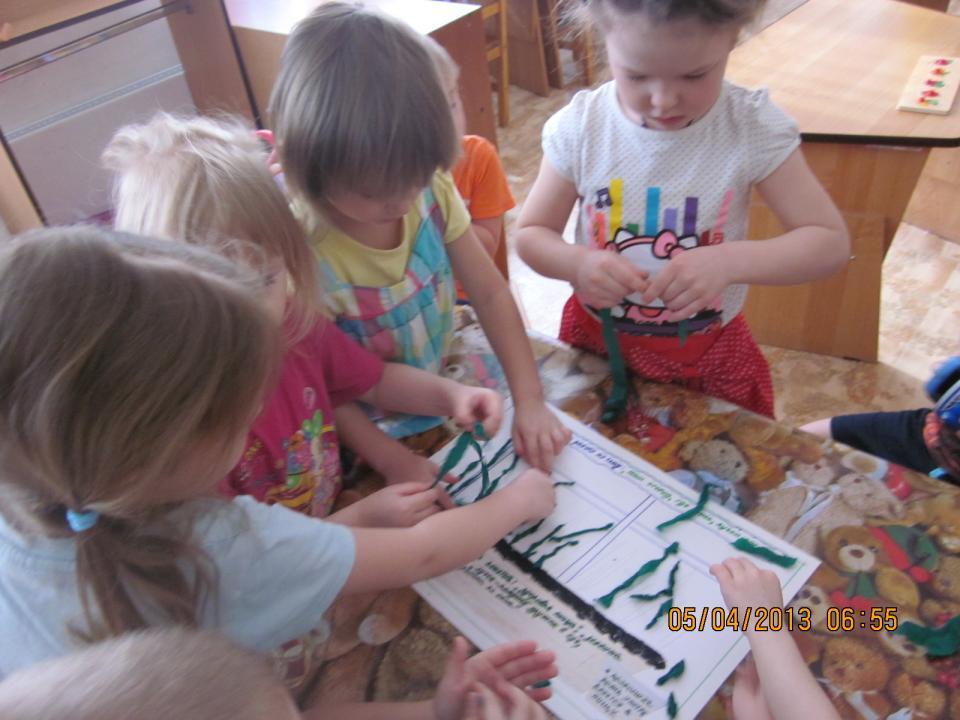 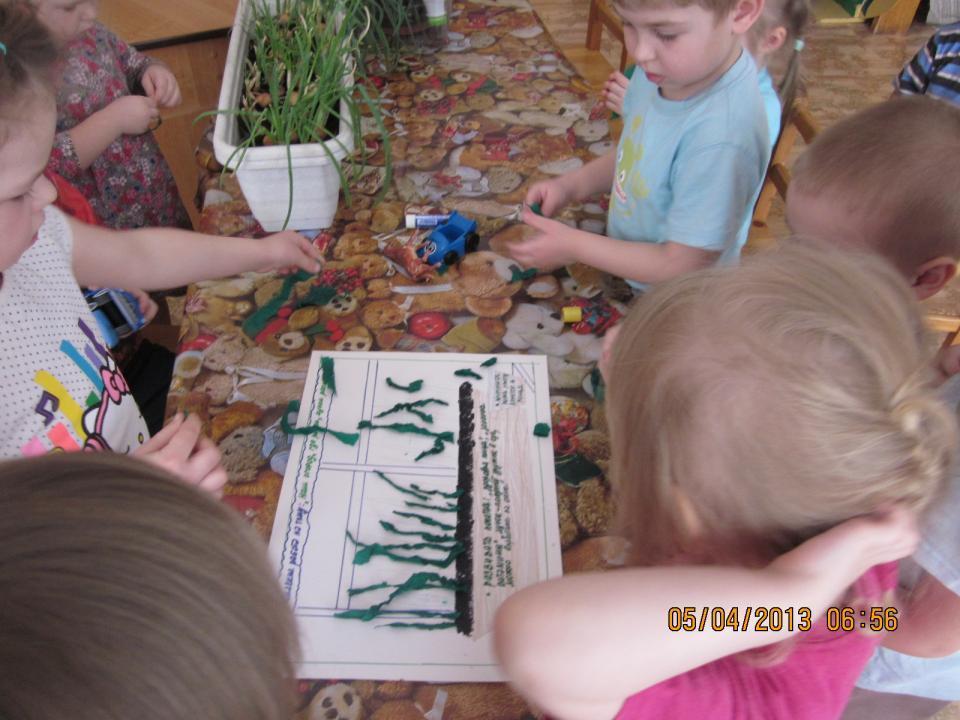 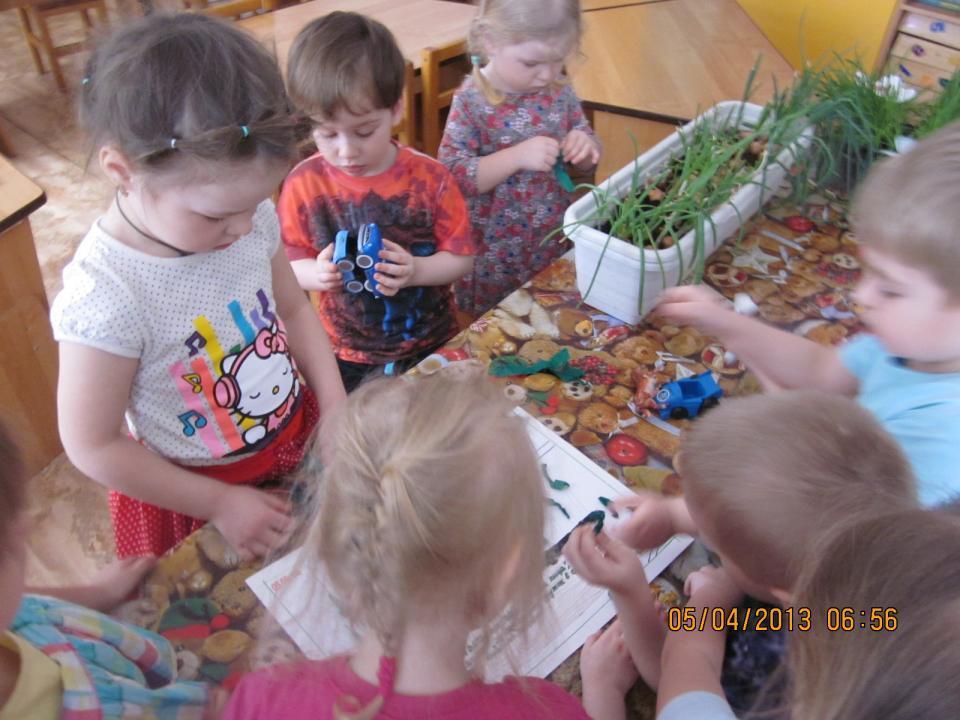 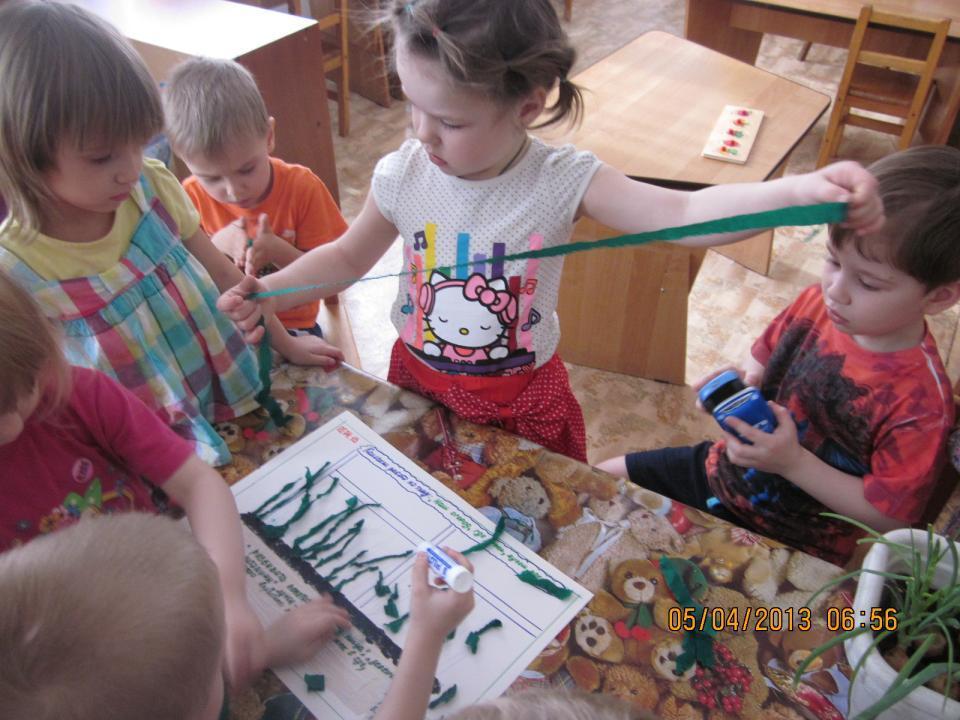 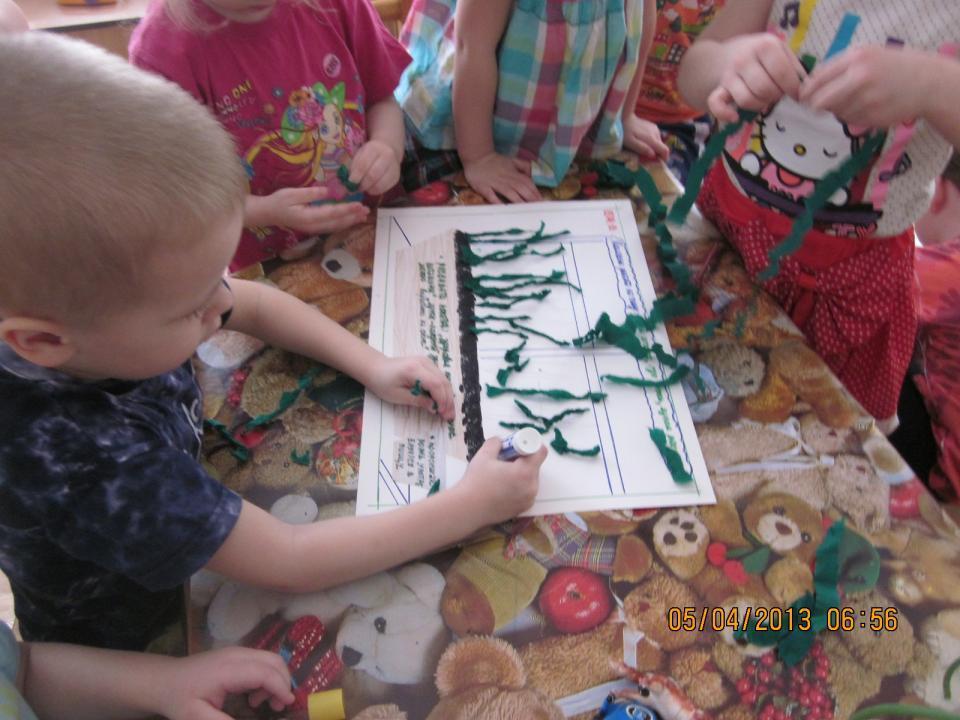 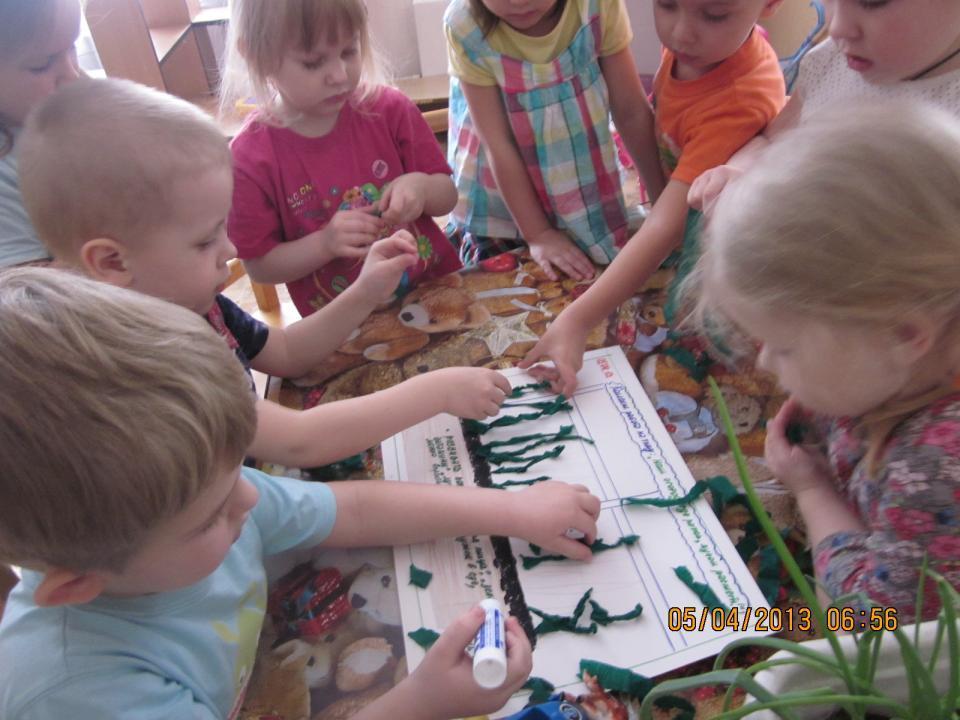 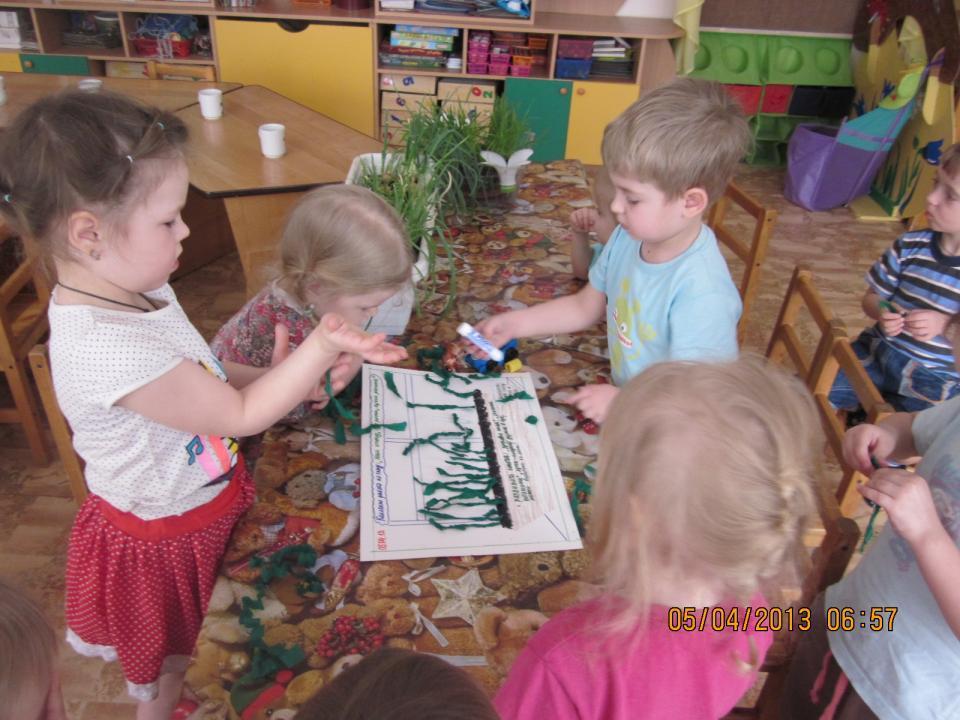 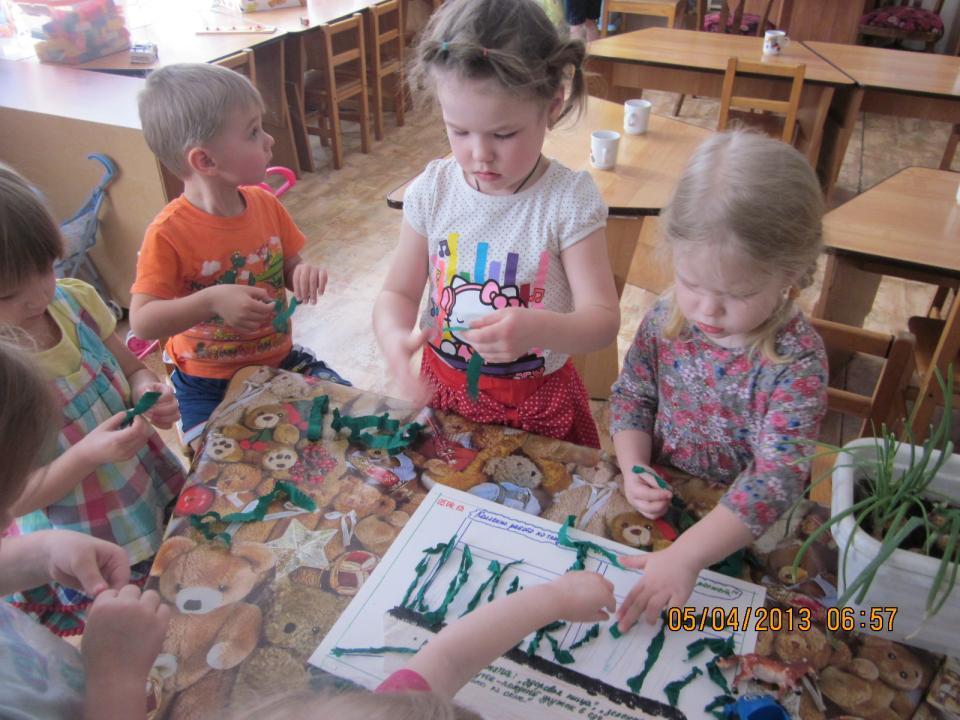 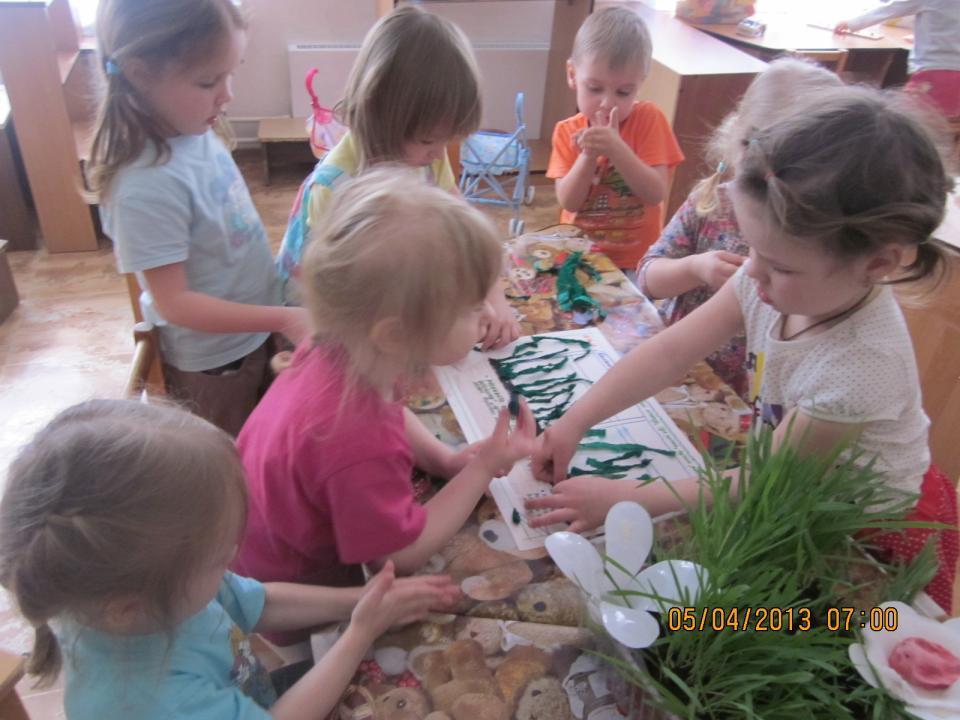 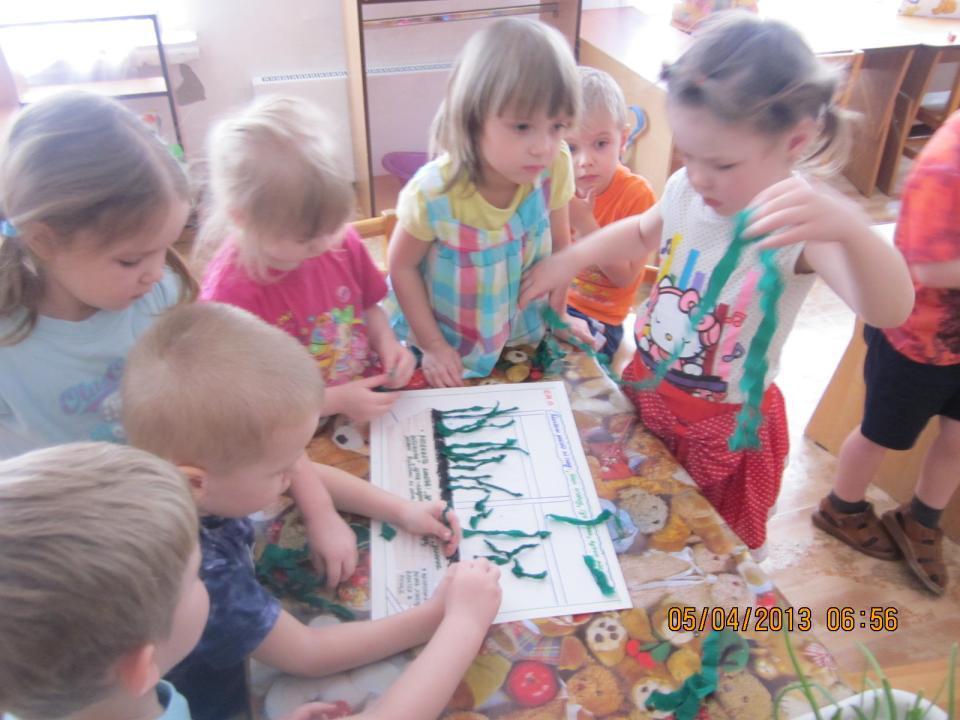 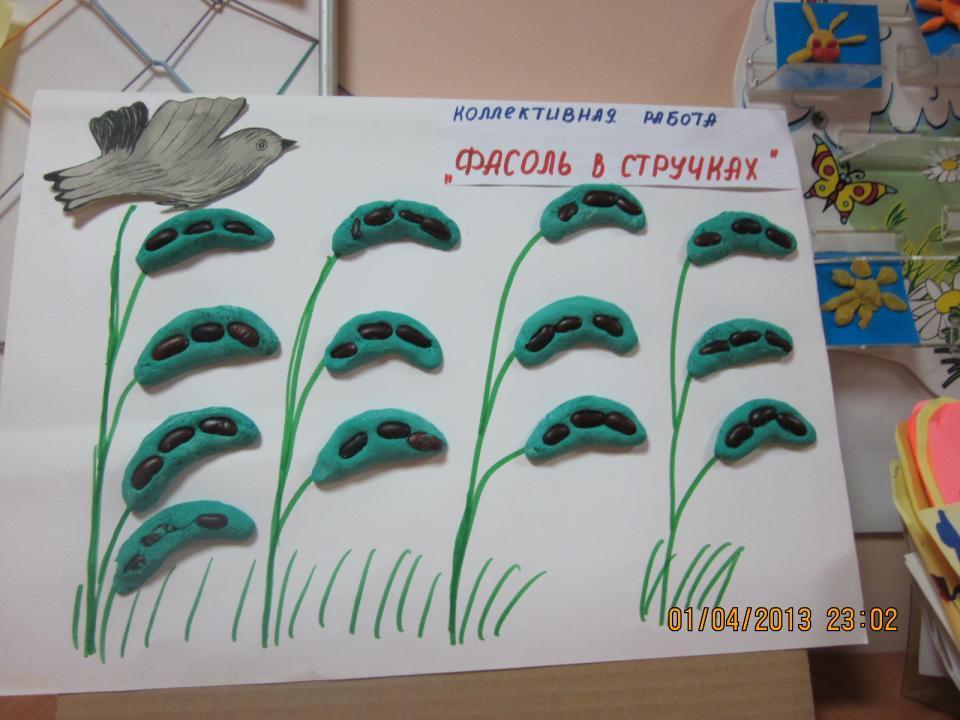 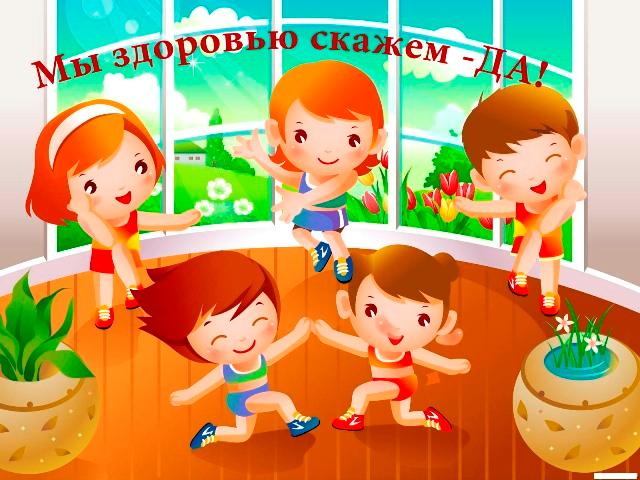